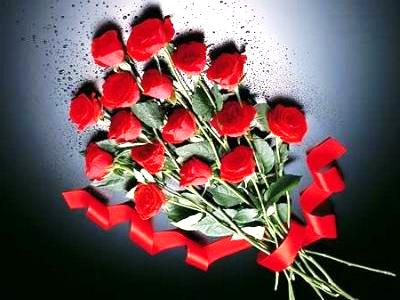 Dostlarımıza; 10 Kasım günü Denizli’de çok yoğun bir çalışmamız oldu. Sizlerle paylaşacağız. Dr. Ahmet Saltık, 11.11.12, www.ahmetsaltik.net